I n t r o d u c t i o n
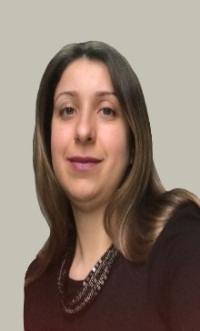 Responsible for preparing the Progress Report of the PFM Strategy to donors; periodic reporting of work plans by coordinating the stakeholders of PFM Strategy, providing the necessary data for PEFA monitoring and OECD/SIGMA Public Administration Reform Assessment.
Vanina Jakupi

Director of Reform Management in Public Finance
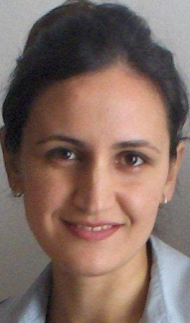 Responsible for regulation, monitoring and reporting on the audit activity in general and financial management and control in particular, as well as the qualification and certification of audit professionals
Kesjana Halili
General Director of Harmonization of Internal Public Financial Control
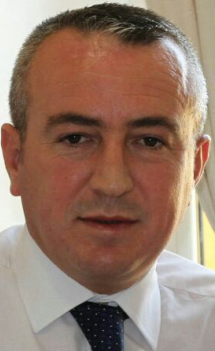 Responsible for realizing the financial services of general government and the effective execution of its budget, guaranteeing the cash for the payment of government transactions.
Lavdrim Sahitaj

General Director of Treasury
Albanian presenters
[Speaker Notes: Drejtoria e Menaxhimit të Reformave në Fushën e Menaxhimit Financiar Publik

Misioni
Strategjia e Menaxhimit të Financave Publike (MFP) synon të garantojë një sistem të financave publike që nxit transparencën, përgjegjshmërinë, disiplinën fiskale dhe efiçiencën në menaxhimin dhe përdorimin e burimeve publike për përmirësimin e cilësisë së ofrimit të shërbimeve dhe zhvillimin ekonomik.
Funksionet
1.Monitorimi i implementimit të Strategjisë së Menaxhimit të Financave Publike (MFP) duke koordinuar përpjekjet ndërministeriale dhe ndërinstitucionale me ato të Ministrisë së Financave;                            
2.Përgatitja e Raportit të Progresit të Strategjisë së MFP-së për t'ia paraqitur Komitetit Drejtues si dhe donatorëve të ndryshëm;                                                              
3.Përgatitja e  raporteve periodike për planet e punës dhe progresin e bërë tek Komiteti Drejtues i MFP-së; 
4.Bashkëpunimi me strukturat brenda Ministrisë së Financave dhe insitucionet që janë të përfshira në Strategjinë e MFP-së;
5.Koordinimi me strukturat brenda Ministrisë së Finanacave dhe jashtë saj për mbledhjen e informacionit për vlerësimin e Reformës në Administratën Publike nga OECD/SIGMA;
6.Monitorimi i PEFA-s (Public Expenditure and Financial Accountability) dhe koordinimi i përpjekjeve ndërinstitucionale në sigurimin e të dhënave të nevojshme. 
Drejtoria e Përgjithshme e Harmonizimit të Kontrollit të Brendshëm Financiar Publik
Misioni
Drejtoria e Përgjithshme e Harmonizimit të Kontrollit të Brendshëm Financiar Publik ka për qëllim të harmonizojë standardet, rregullat dhe procedurat në kryerjen, monitorimin dhe raportimin e veprimtarisë së auditimit të brendshëm dhe të menaxhimit e kontrollit financiar në sektorin publik.
Funksionet
Funksionet kryesore të saj janë: rregullimi, monitorimi, dhe raportimi mbi veprimtarinë e auditimit në përgjithësi dhe të menaxhimit financiar dhe kontrollit në veçanti, si dhe kualifikimi dhe certifikimi i profesionistëve auditues.]
I n t r o d u c t i o n
Responsible to improve Treasury financial services in line with ongoing changes, perform centralized payment execution within the cash limit, managing the daily cash projections updating and establishing of the database for monthly/annual financial reporting and accounting.
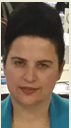 Mimoza Pilkati

Director of Treasury Operations
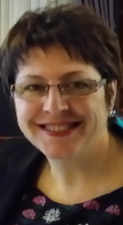 Responsible for carrying out the government’s central transactions from budget funds, foreign and special financing outside the TSA in accordance with the applicable legal basis; their timely and due quality consolidated financial reporting.
Irena Rista

Head of 
TSA Management
Director of  Business Processing
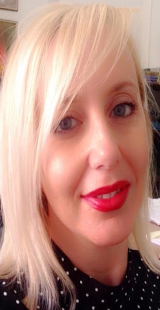 Alketa Braçe

Head of Financial Reporting & Accounting
Responsible for the process of recording, accounting and reconciliation of data on expenditures / revenues transactions; general government financial information compiling for the periodic / annual reporting of the government's financial position.
Albanian presenters
I n t r o d u c t i o n
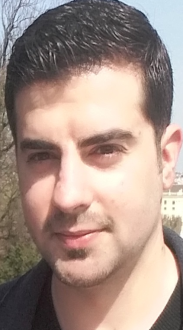 Responsible to minimize the operational risk of debt, to coordinate debt management activities with monetary and fiscal policies, to prepare and improve the medium-term debt management strategy in line with the goal of achieving targeted objectives.
Marjus Borokoçi

Head of Strategy & Risk Unit
GPDM Directorate
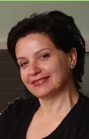 Responsible for functional management of the government financial informatics system (AGFIS) in compliance with the applicable legal framework for the process of central/local government budget execution and financial reporting.
Aurela Velo

Director of  Business Processing
Albanian presenters
[Speaker Notes: Drejtorinë e Harmonizimit të Menaxhimit Financiar dhe Kontrollit
Funksionet
Funksionet e saj janë;
1.Përgatitjen e ligjeve, udhëzimeve, metodikave për fushën e menaxhimit financiar dhe kontrollit në institucionet e sektorit publik;2.Përgatitjen, shpërndarjen dhe azhornimin e strategjive dhe udhëzimeve metodologjike për menaxhimin financiar dhe kontrollin në pajtim me standardet ndërkombëtare të pranuara për kontrollin e brendshëm, rregulloret e zbatueshme dhe praktikat e mira të Bashkimit Evropian;3.Organizimin e seminareve të ndërgjegjësimit dhe trajnimeve në vijueshmëri në fushën e menaxhimit financiar dhe kontrollit dhe të përgjegjshmërisë menaxheriale në institucionet e sektorit publik;4.Koordinimin e ngritjes dhe zhvillimit të sistemit të kontrollit të brendshëm financiar publik në institucionet e sektorit publik;5.Drejtoria e Harmonizimit siguron monitorimin sistematik të sistemeve të menaxhimit financiar dhe kontrollit në njësitë e sektorit publik me qëllim mbledhjen e informacionit për të përmirësuar metodologjinë dhe standardet e punës.6.Drejtoria e Harmonizimit të Menaxhimit Financiar dhe Kontrollit (MFK) ndihmon Nëpunësin e Parë Autorizues dhe Ministrin e Financave për monitorimin e sistemeve të MFK dhe për përgatitjen e raportit vjetor për gjendjen e menaxhimit financiar dhe kontrollit në sektorin publik.7.Drejtoria e Harmonizimit të Menaxhimit Financiar dhe Kontrollit, bashkëpunon me Drejtorinë e Harmonizimit për Auditimin e Brendshëm gjatë përgatitjes së raportit për Kontrollin e Brendshëm Financiar Publik (KBFP).8.Përgjigjet për azhornimin e metodologjisë së kontabilitetit publik me zhvillimet bashkëkohore dhe ndjekjen e procesit të zbatimit të strategjisë së qeverisë për implementimin e standardeve të kontabilitetit publik. 
 
Drejtoria e Përgjithshme e Borxhit Publik
Misioni
Misioni i kësaj drejtorie është realizimi  i huamarrjes publike në tregun e brendshëm dhe në tregun ndërkombëtar, nëpërmjet instrumenteve financiare dhe marrëveshjeve të huasë,  për të financuar deficitin buxhetor të shtetit, mungesën e përkohshme të likuiditetit, rifinancimin e borxhit shtetëror, për të paguar garancitë shtetërore, koston e emetimit të borxhit shtetëror, për të përballuar koston e shkaktuar nga fatkeqesitë natyrore si për financimin e projekteve të miratuara nga Kuvendi i Republikës së Shqipërisë, si dhe menaxhimi i borxhit publik me objektivin e minimizimit të riskut dhe të kostos totale efektive të financimit, si dhe zhvillimin e mëtejshëm të tregut të instrumenteve të financimit.
Funksionet
Funksionet kryesore të saj janë: 
1.Realizimi i huamarrjes në tregun e brendshëm dhe atë ndërkombëtar, nëpërmjet instrumenteve financiarë, në përputhje me buxhetin vjetor,;2.Realizimi i huamarrjes nëpërmjet marrëveshjeve dypalëshe ose shumëpalëshe për financimin e projekteve dhe për nevoja të tjera të buxhetit, në përputhje me buxhetin vjetor.3.Sigurimi i financimeve me fonde grant nëpërmjet marrëveshjeve përkatëse të grantit. 4.Ndjekja procedurave ligjore deri në bërjen efektive të marrëveshjeve të huave dhe granteve.  5.Bashkepunimi me kreditorët/donatorët për ndryshimin e marrëveshjeve përkatëse të financimit dhe ndjek procedurat përkatëse ligjore deri në bërjen efektive të tyre. 6.Mbështet zhvillimin e tregut të borxhit të brendshëm.7.Monitoron zhvillimet në tregun ndërkombetar të kapitaleve dhe kujdeset për të realizuar humarrjen në kohë në këto tregje, në respekt të kufizimeve buxhetore.8.Koordinon aktivitetet e menaxhimit të borxhit me politikat monetare dhe ato fiskale.9.Përgatit strategjinë afatmesme të menaxhimit të borxhit, në përputhje me qëllimin për të arritur objektivat e synuara dhe përditëson strategjinë çdo vit.10.Punon për të minimizuar riskun operacional të borxhit.  11.Vlerëson riskun e kreditit dhe emetimin e garancive të huasë si dhe menaxhon ato, duke respektuar parametrat e përcaktuara në legjislacionin për huammarrjen vendore.  12.Miraton dhe monitoron zbatimin e nënhuave. 13.Mban databazën e borxhit publik si dhe mban rekorde të garancive dhe huamarrjes aktive. Mban rekorde të kontratave të huave.14.Kryerjen në kohë të shërbimit të borxhit. 15.Përgatit dhe siguron publikimin e rregullt të buletineve të statistikave të borxhit. 16.I përgjigjet detyrimeve raportuese me natyrë statutore dhe kontraktuale të borxhit te qeverisë ndaj insitucioneve të huaja dhe të brendshme.]